Nhân viên phục vụ chăm sóc dài hạn
Kỹ năng phòng trị và biện pháp phòng ngừa HIV
Sở Quản lý và Kiểm soát Dịch bệnh (CDC) - Bộ Y tế
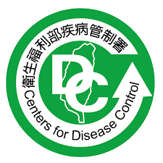 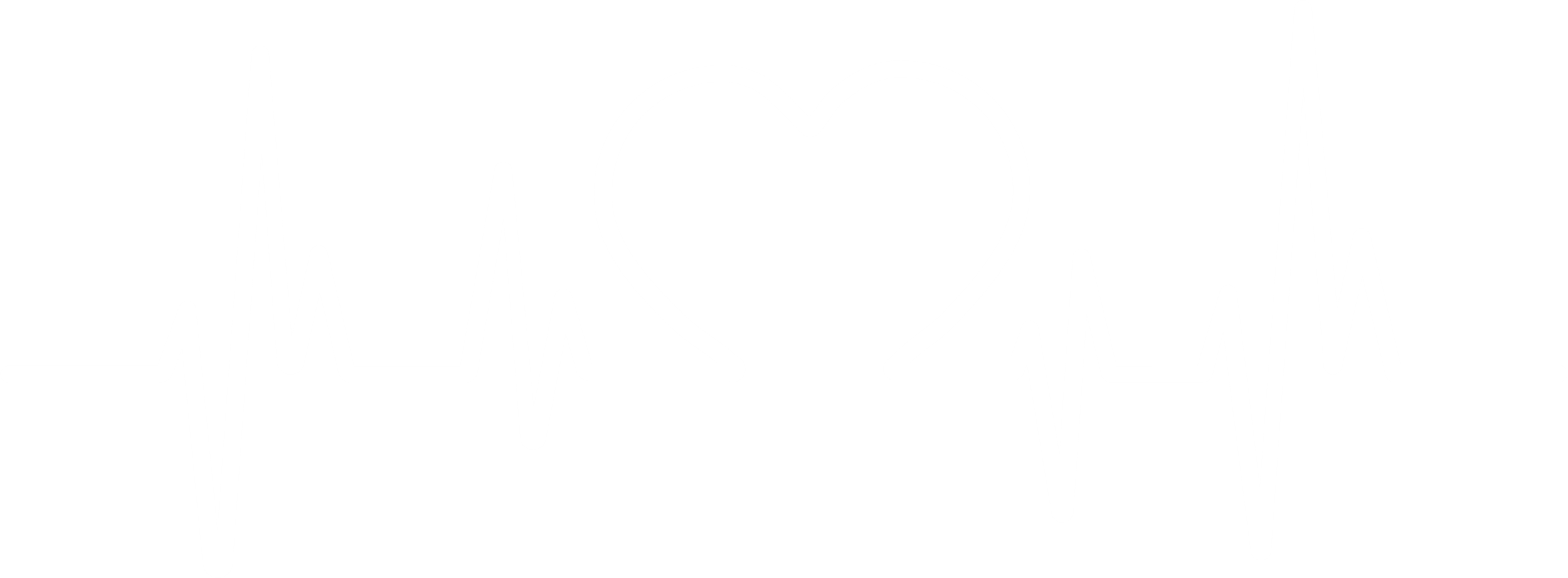 1
Đại cương
Kỹ năng phòng trị HIV
Giới thiệu tình hình dịch bệnh ở Đài Loan
Giới thiệu về HIV và AIDS
Phòng ngừa và điều trị HIV
Nhận thức về bảo vệ khi chăm sóc người bị nhiễm HIV
Nguy cơ phơi nhiễm HIV
Nguyên tắc của biện pháp phòng ngừa chuẩn
Biện pháp xử lý sau khi phơi nhiễm HIV
Giải đáp những hiểu lầm thường gặp
Loại bỏ kỳ thị, quan tâm tiếp nhận
2
Đại cương
Kỹ năng phòng trị HIV
Giới thiệu tình hình dịch bệnh ở Đài Loan
Giới thiệu về HIV và AIDS
Phòng ngừa và điều trị HIV
Nhận thức về bảo vệ khi chăm sóc người bị nhiễm HIV
Nguy cơ phơi nhiễm HIV
Nguyên tắc của biện pháp phòng ngừa chuẩn
Biện pháp xử lý sau khi phơi nhiễm HIV
Giải đáp những hiểu lầm thường gặp
Loại bỏ kỳ thị, quan tâm tiếp nhận
3
Nhắc đến HIV, bạn sẽ nghĩ đến điều gì?
Bệnh truyền nhiễm
Đồng tính
Quan hệ tình dục
Quan hệ tình dục bừa bãi
Bệnh nan y
Bệnh lây qua đường tình dục
Ma túy
Trầm cảm
, v.v.
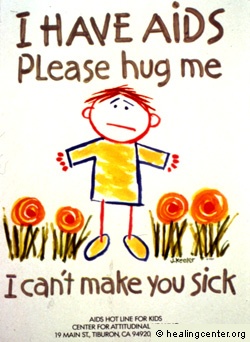 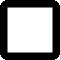 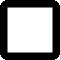 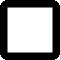 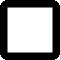 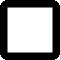 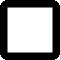 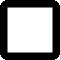 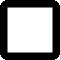 4
Số người được thông báo nhiễm HIV/AIDS tại Đài Loan (1984-2019)
39,669
18,921
6,784
Tổng số người tử vong
Tổng số người phát bệnh AIDS
Tổng số người nhiễm HIV
Số ca
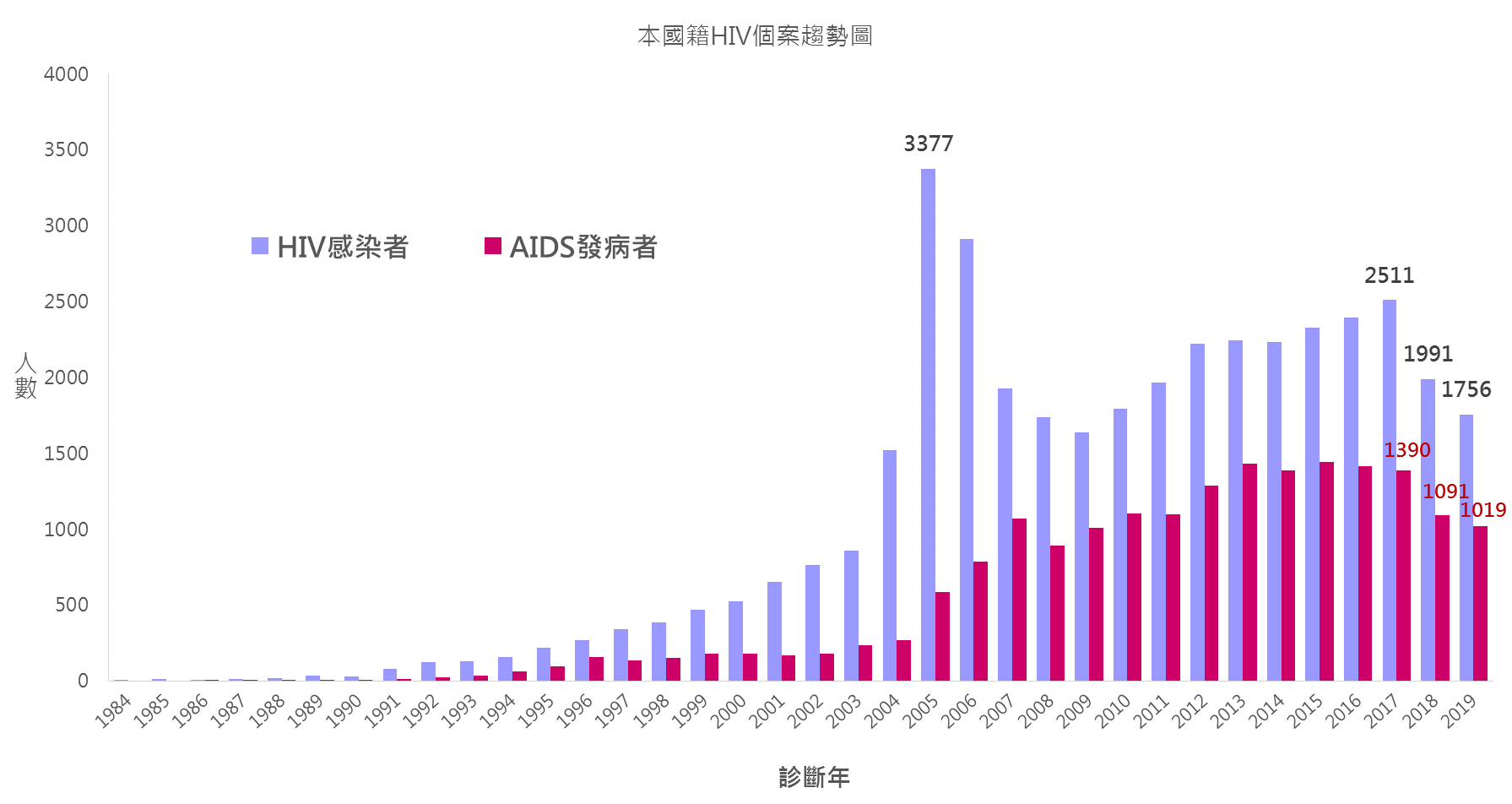 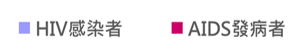 Tích cực đẩy mạnh các chiến lược phòng ngừa như sàng lọc, chẩn đoán đa dạng  và sử dụng thuốc ngay, số ca bệnh  mới giảm dần từng năm
Đài Loan thuộc diện quốc gia có tỷ lệ dịch tễ  HIV thấp
Năm
5
Tình hình dịch bệnh ở Đài Loan: Hành vi tình dục không an toàn là con đường lây nhiễm chính
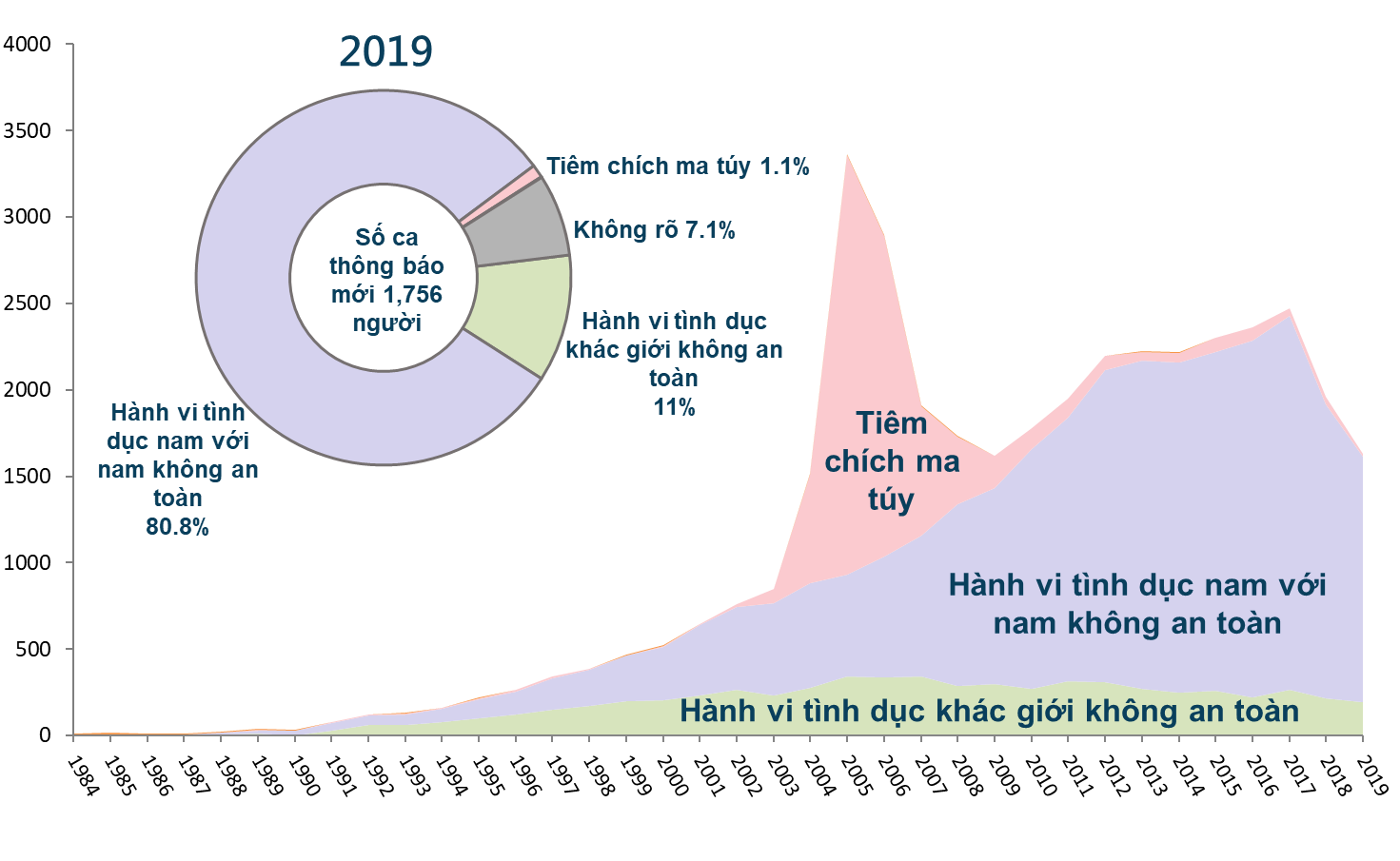 6
Hành vi tình dục nam với nam không an toàn
Hành vi tình dục khác giới không an toàn
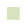 Tiêm chích ma túy
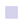 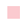 Mục tiêu 90-90-90 năm 2020
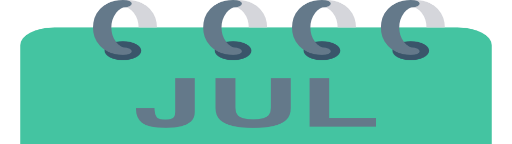 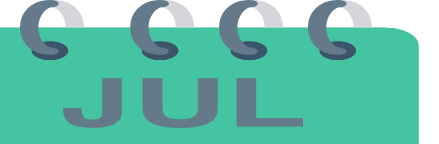 Năm 2020 toàn thế giới có thể đạt mục tiêu giai đoạn “90-90-90”, năm 2030 có thể chấm dứt lây nhiễm lưu hành HIV
90%
90%
90%
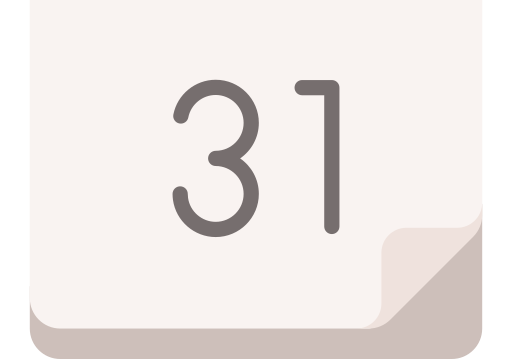 “90-90-90” có nghĩa là, vào năm 2020:
người dùng thuốc điều trịkhông xét nghiệm thấy virus
người nhiễm bệnhbiết mình đã nhiễm bệnh
người biết mình đã nhiễm bệnhcó dùng thuốc điều trị
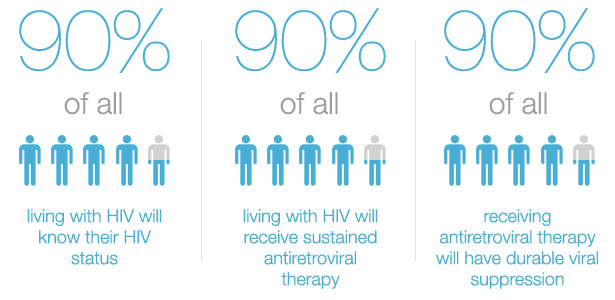 Trong dung dịch máu không xét nghiệm thấy virus HIV nữa, tình hình sức khỏe có thể giống như người bình thường, nguy cơ nhiễm bệnh giảm hẳn.
7
Tình hình đạt mục tiêu 90-90-90 năm 2020 của Đài Loan
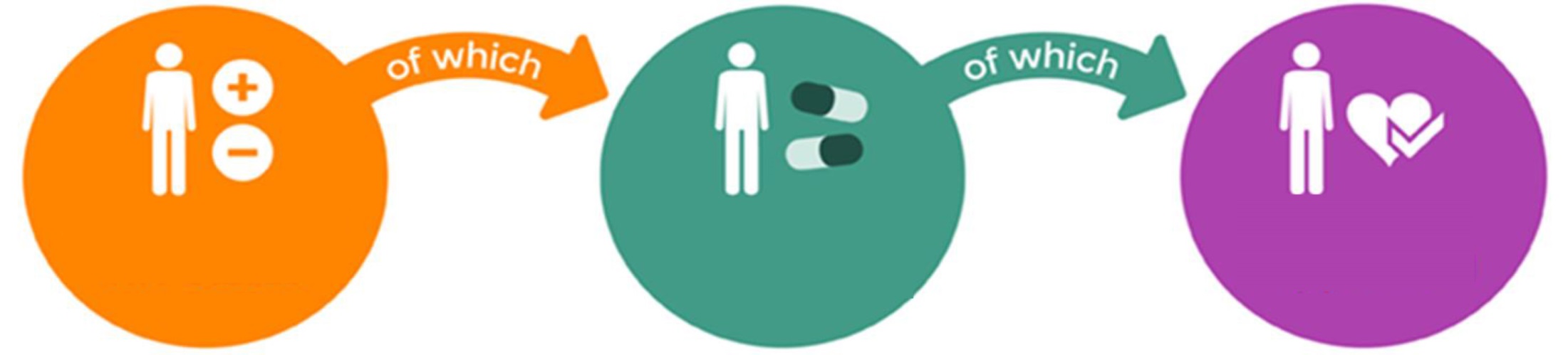 Tỷ lệ người dùng thuốc không xét nghiệm thấy virus
Tỷ lệ người nhiễm bệnh biết mình đã nhiễm bệnh
Tỷ lệ người biết mình nhiễm bệnh có dùng thuốc
Nguy cơ nhiễm 
    bệnh giảm hẳn
Taiwan
2019
Global
2018
Đài Loan có ba chỉ số 90 cao hơn bình quân toàn cầu.
    Đa số người đã biết nhiễm bệnh đều có dùng thuốc 
    điều trị, và kiểm soát bệnh tốt.
79%
87%
78%
90%
86%
95%
8
Người nhiễm HIV trông có khác người bình thường không?
Người trưởng thành từ khi nhiễm virus HIV đến khi phát bệnh AIDS có thể kéo dài 10 năm. Trong giai đoạn này, cơ thể người nhiễm virus không khác gì người bình thường. 

Bản thân họ chưa chắc đã biết mình nhiễm virus.
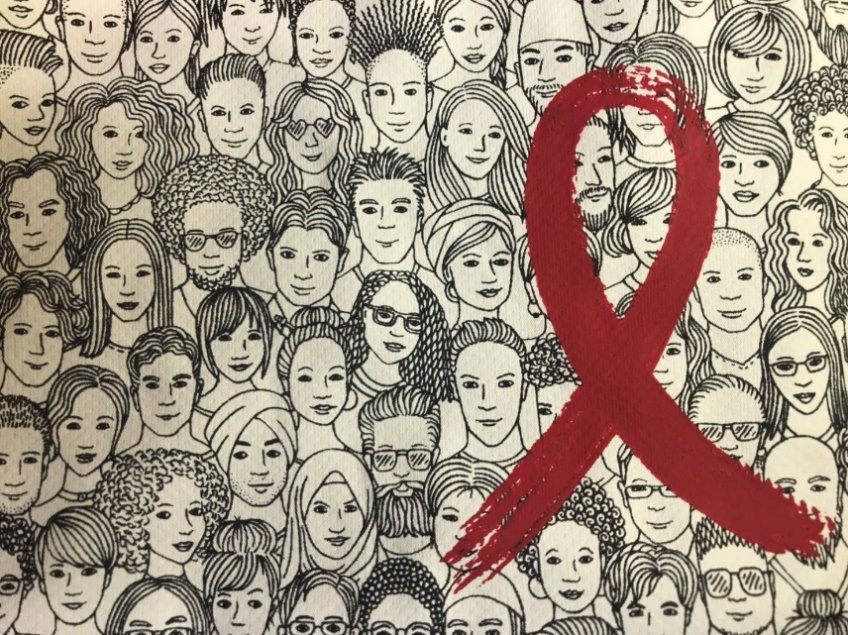 9
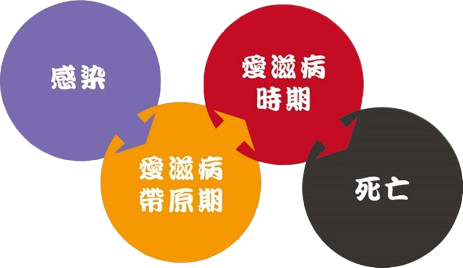 Có virus HIV thì sẽ bị bệnh AIDS ư?
Ｔhời kỳ AIDS
Nhiễm virus
Thời kỳ mang mầm bệnh HIV
Tử vong
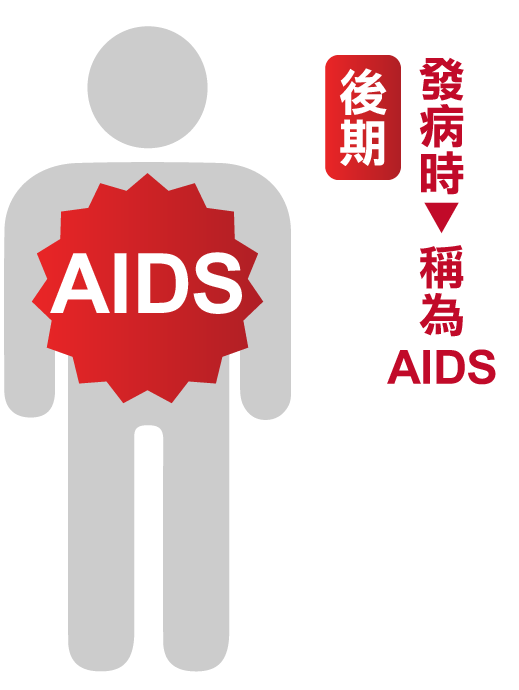 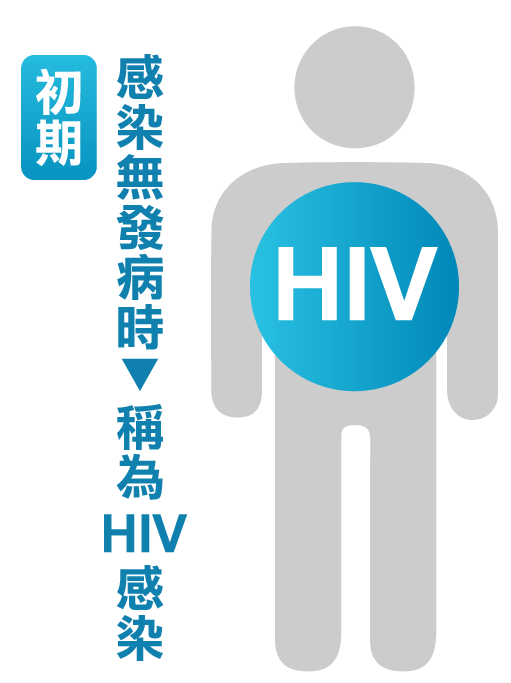 Giai đoạn đầu
Thời kỳ đã nhiễm nhưng chưa  phát bệnh
 ▼Gọi là nhiễm HIV
Giai đoạn sau
Khi bị bệnh ▼Gọi là AIDS
Phá vỡ hệ miễn dịch ở người
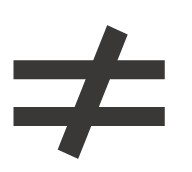 AIDS
Nhiễm virus HIV
Con người sau khi bị nhiễm HIV, nếu  không sử dụng thuốc để kiểm soát, có
thể sẽ dẫn đến suy giảm khả năng miễn  dịch, khiến cơ thể dễ bị nhiễm các bệnh cơ  hội hoặc các khối u, triệu chứng này  được gọi là "hội chứng suy giảm miễn  dịch", thường gọi là "AIDS".
“Virus suy giảm miễn dịch ở người”, thường gọi là “HIV”, là một loại virus phá hoại hệ thống miễn dịch của con người.
10
Có những con đường lây nhiễm HIV nào?
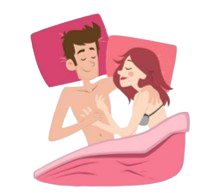 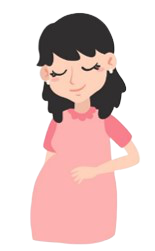 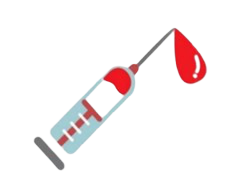 Lây truyền dọc từ mẹ sang con
Hành vi tình dục không an toàn
Trao đổi máu
Quan hệ tình dục (QHTD) bằng miệng, qua hậu môn, qua âm đạo hoặc các hình thức trao đổi dịch cơ thể khác.
Được truyền hoặc tiếp xúc với máu nhiễm HIV
Dùng chung dung cụ tiêm chích (kim tiêm, xi lanh, chất pha loãng)
Trong quá trình mang  thai, sinh nở và cho  con bú, v.v., virus HIV  được truyền trực tiếp từ cơ thể  mẹ sang trẻ sơ sinh.
HIV lây truyền qua dịch cơ thể (máu, tinh dịch, dịch tiết âm đạo hoặc sữa mẹ) mang virus HIV tiếp xúc với màng nhầy hoặc vùng da bị tổn thương của người bị lây nhiễm.
11
Những việc này đều không lây truyền HIV!
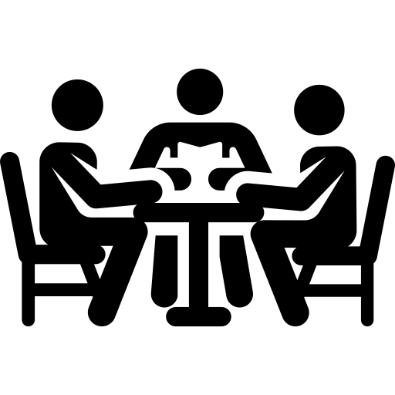 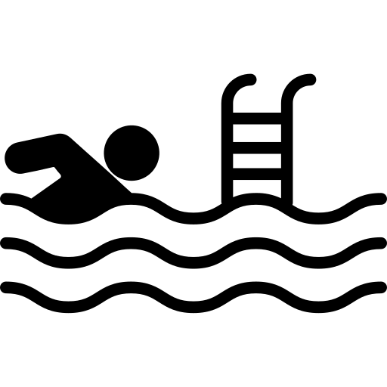 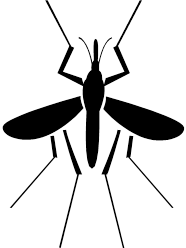 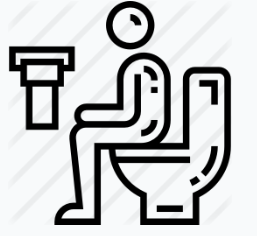 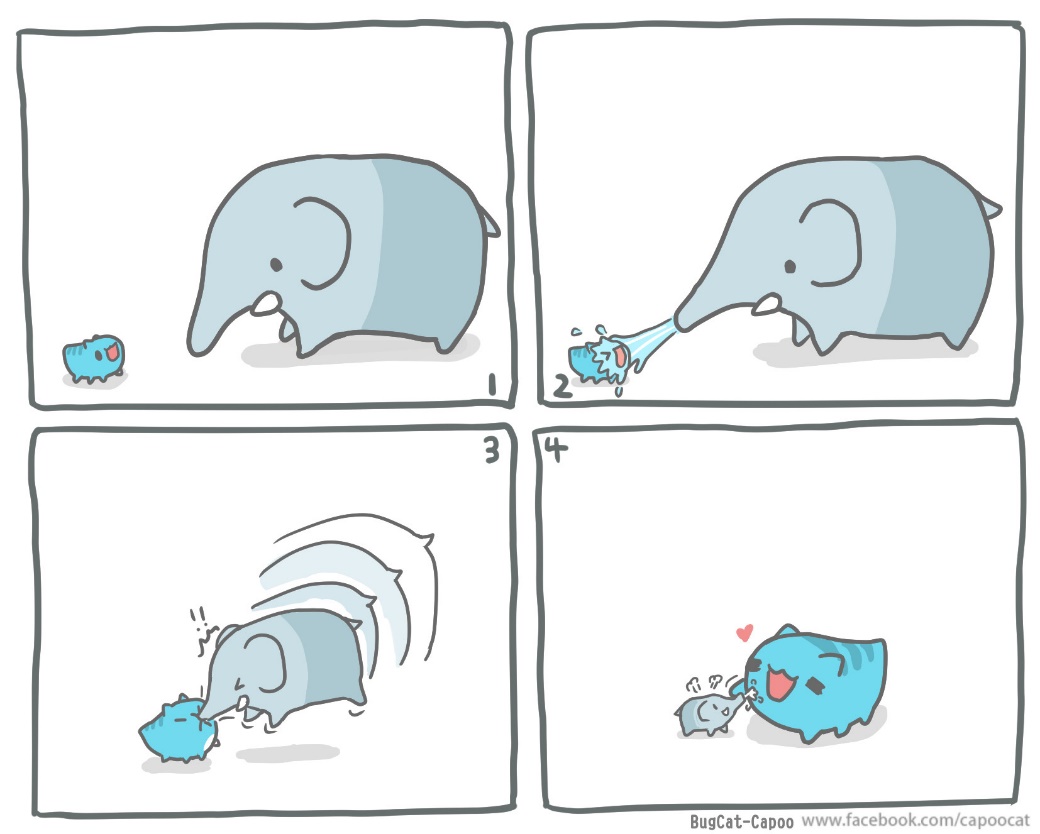 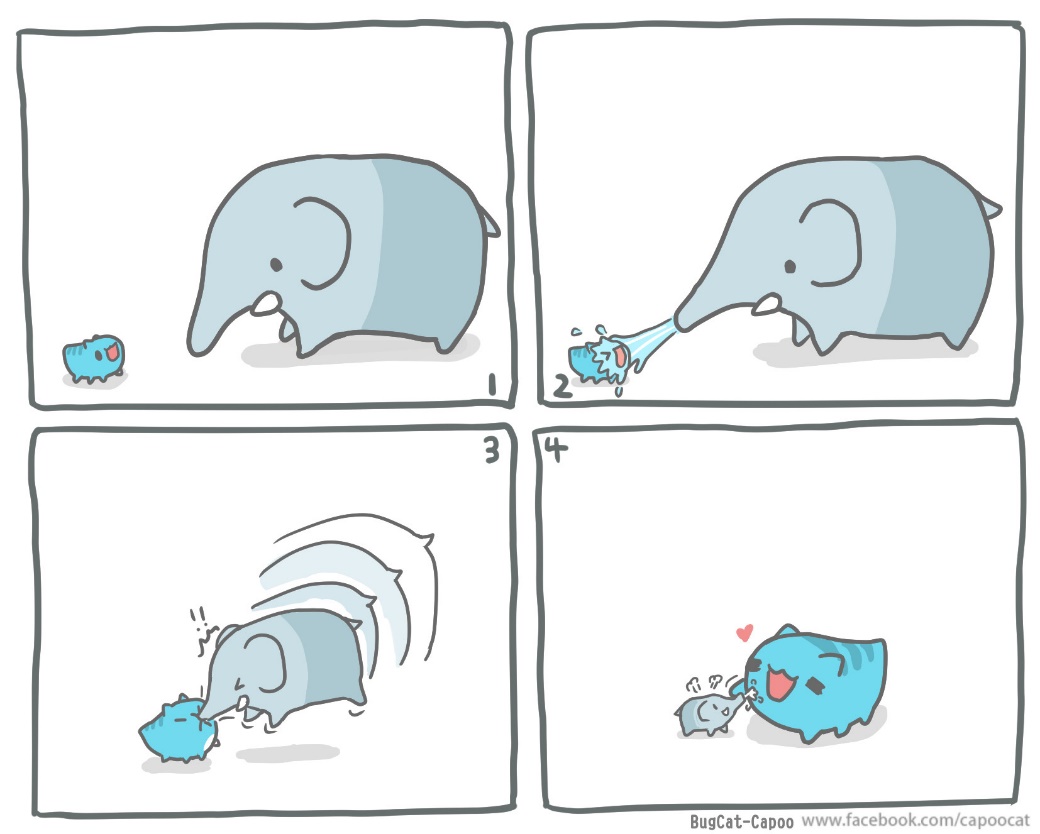 Dùng chung dụng cụ ăn
Dùng chung bồn cầu
Cùng bơi lội
Muỗi đốt
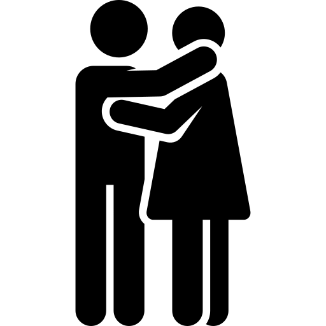 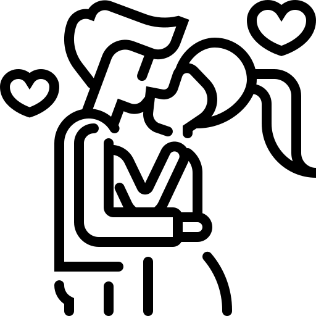 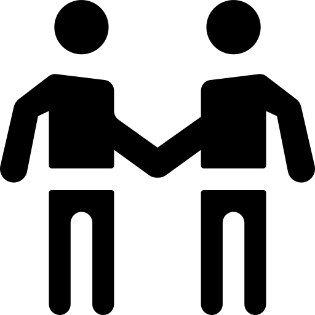 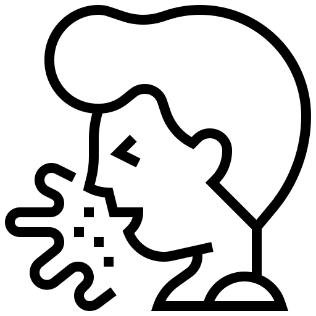 Hôn nhẹ
Bắt tay
Ho, hắt hơi
Ôm
Tiếp xúc thường ngày với người nhiễm HIV sẽ không bị lây truyền virus HIV!
12
Cách phòng ngừa
HIV là căn bệnh lây truyền qua máu hoặc dịch cơ thể, do đó các hành vi chăm sóc bình thường không có nguy cơ nhiễm bệnh.
Dùng bao cao su đúng cách trong suốt quá trình thực hiện hành vi tình dục, kết hợp chất bôi trơn dạng nước, có thể phòng tránh hiệu quả virus HIV và các bệnh lây qua đường tình dục khác.
Tránh xăm mình hoặc xỏ lỗ tai, và không nên sử dụng chung với người khác qua những dụng cụ có thể dính máu, như dao cạo râu/lông/tóc, bàn chải đánh răng, v.v.
Không dùng chung kim tiêm, xi lanh hoặc chất pha loãng.
13
Cách điều trị
Điều trị bằng liệu pháp Cocktail (HAART, highly active antiretroviral therapy), có thể đạt hiệu quả kiểm soát bệnh tốt. Đã có không ít người bệnh khi áp dụng liệu pháp Cocktail một thời gian sau, tình hình sức khỏe không khác gì người bình thường, và không xét nghiệm thấy virus HIV, giảm hẳn khả năng truyền bệnh cho người khác.
Tiếp nhận điều trị, dùng thuốc ổn định, duy trì tình trạng không xét  nghiệm thấy virus.
 →Chức năng miễn dịch hoạt động bình thường
 →Giảm khả năng lây truyền
 →Tuy không thể khỏi hẳn, nhưng có thể kiểm soát, 
     không còn là chứng bệnh “hết thuốc chữa”.
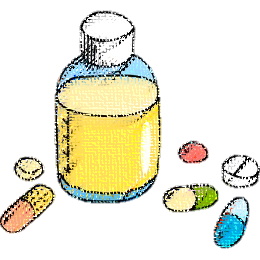 14
Chính sách điều trị HIV: Dùng thuốc ngay sau khi chẩn đoán
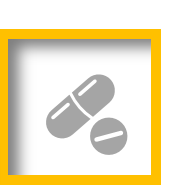 Từ năm 2016 trở đi, Đài Loan đẩy mạnh chiến lược “điều trị ngay sau khi chẩn đoán”, nhập về loại thuốc chống HIV mới có tác dụng phụ thấp (Hợp chất ba trong một, mỗi ngày 1 lần, mỗi lần 1 viên), để tăng tỷ lệ dùng thuốc và sự tuân thủ của người nhiễm bệnh.
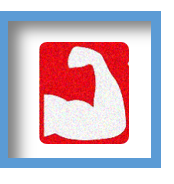 Nhiễm virus HIV hiện đã là bệnh mãn tính có thể kiểm soát, chỉ cần định kỳ khám bệnh, dùng thuốc theo chỉ dẫn, thì người nhiễm virus sẽ có tình trạng sức khỏe giống như người bình thường.
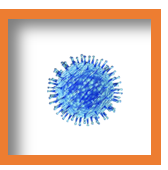 Với người bệnh có sử dụng thuốc chống HIV, khi lượng virus được khống chế ở mức xét nghiệm không thấy virus nữa, thì gần như sẽ không lây truyền HIV qua đường tình dục.
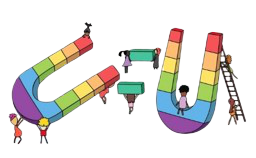 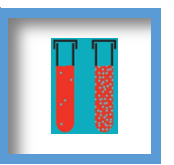 Ở Đài Loan 95% người có dùng thuốc đã không xét nghiệm thấy virus!
(Không xét nghiệm thấy HIV trong máu = Kiểm soát tốt)
15
Đại cương
Kỹ năng phòng trị HIV
Giới thiệu tình hình dịch bệnh ở Đài Loan
Giới thiệu về HIV và AIDS
Phòng ngừa và điều trị HIV
Nhận thức về bảo vệ khi chăm sóc người bị nhiễm HIV
Nguy cơ phơi nhiễm HIV
Nguyên tắc của biện pháp phòng ngừa chuẩn
Biện pháp xử lý sau khi phơi nhiễm HIV
Giải đáp những hiểu lầm thường gặp
Loại bỏ kỳ thị, quan tâm tiếp nhận
16
Nguy cơ phơi nhiễm HIV
Điều kiện cơ bản cấu thành nhiễm bệnh:
Phải đồng thời đáp ứng 3 điều kiện dưới đây, thì virus HIV mới lây truyền sang người khác.
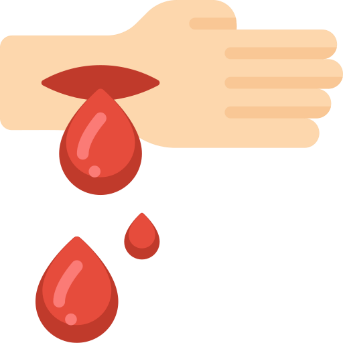 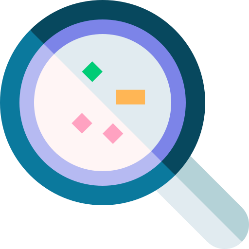 ＋
＋
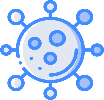 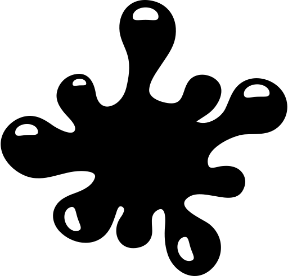 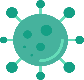 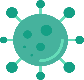 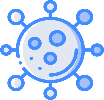 (Tiếp xúc)
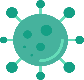 Trên da hoặc niêm mạc của người chăm sóc có vết thương hở
Dịch cơ thể có mang virus
Số lượng/nồng độ virus
Virus HIV sẽ chết rất nhanh sau khi rời khỏi cơ thể người, nó không dễ tồn tại trong môi trường.
17
Những dịch cơ thể nào có nguy cơ lây truyền?
Lây truyền
Không lây truyền
Máu, tinh dịch, dịch tiết âm đạo, dịch não tủy, dịch bao hoạt dịch, dịch màng phổi, dịch ổ bụng, nước ối, sữa mẹ
Nước bọt, dịch đờm, dịch tiết mũi, nước mắt, mồ hôi, nước tiểu, phân, chất nôn, mụn nước trên da
18
Do đó, chăm sóc thông thường sẽ không bị phơi nhiễm HIV
Công việc chăm sóc
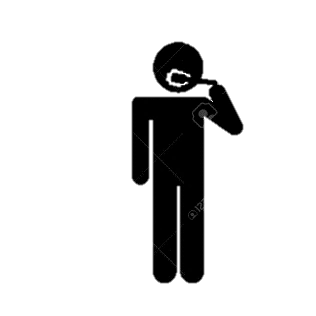 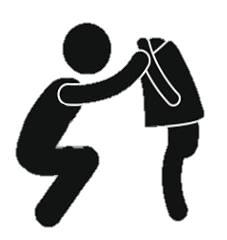 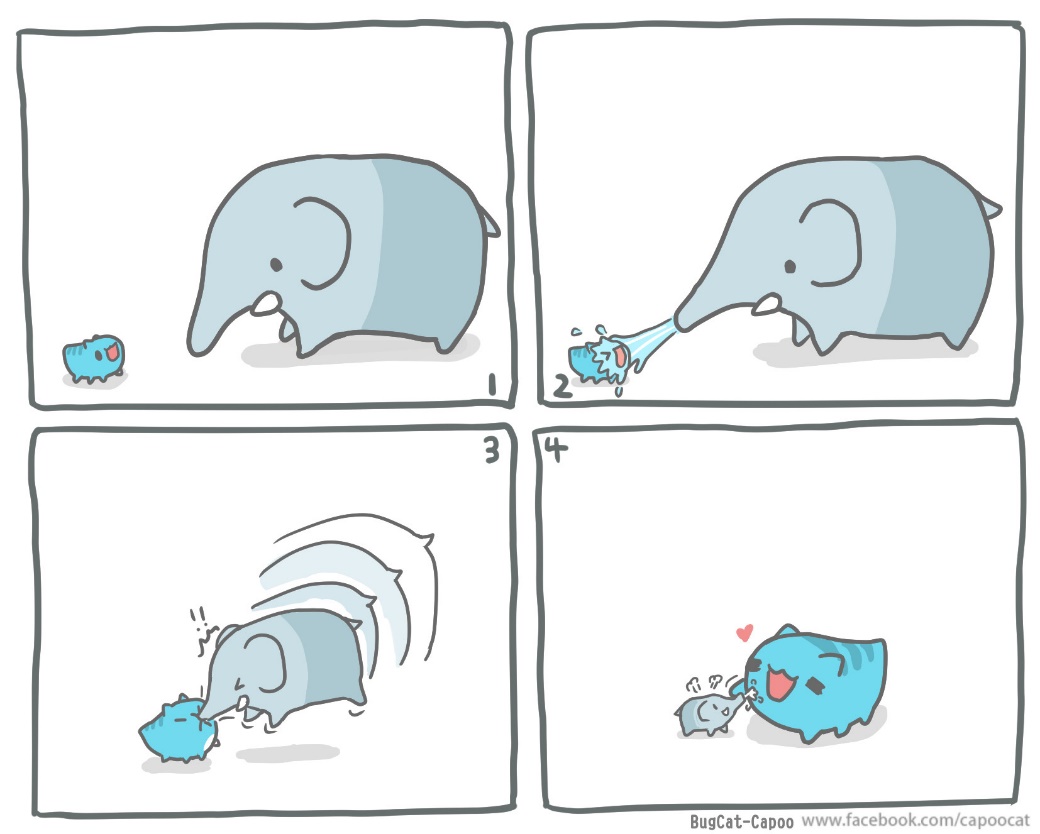 Hỗ trợ vệ sinh khoang miệng
(Gồm chải răng, súc miệng)
Hỗ trợ thay, mặc/cởi quần áo
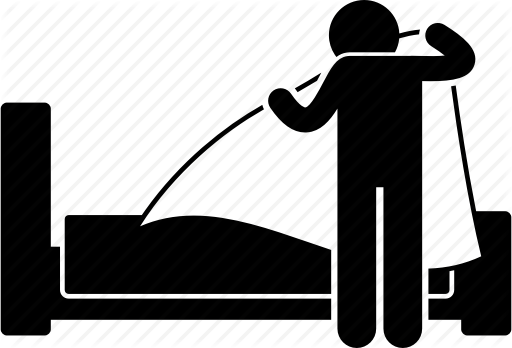 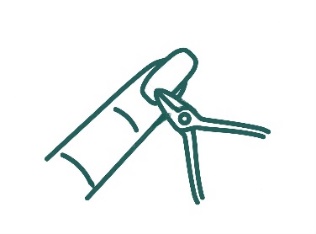 Thay chăn ga trải giường
Hỗ trợ cắt móng tay chân
Sẽ không bị lây bệnh khi tiếp xúc với mồ hôi, nước mắt, nước bọt, nước tiểu, chất nôn/chất bài tiết của người nhiễm bệnh!
19
Biện pháp phòng ngừa chuẩn 
(Standard Precaution)
Nguyên tắc cấu thành là ở chỗ cần coi tất cả những thứ sau đây là các nguồn lây nhiễm có thể:
Máu
Dịch cơ thể
Da và mô màng 
    niêm mạc 
    không lành lặn
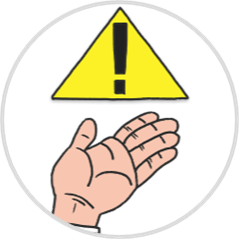 20
Biện pháp phòng ngừa chuẩn 
(Standard Precaution)
Ước tính vẫn còn 13% người nhiễm bệnh ở Đài Loan không rõ tình trạng nhiễm bệnh của mình.

Cho dù bạn đang chăm sóc bệnh nhân nghi ngờ có nhiễm bệnh, hoặc đã chắc chắn có nhiễm bệnh, bạn đều cần tuân theo các biện pháp phòng ngừa tiêu chuẩn 

Các biện pháp liên quan bao gồm vệ sinh tay, tùy vào tình hình lây nhiễm có thể mà lựa chọn sử dụng trang bị bảo vệ như găng tay
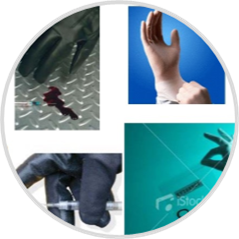 Theo biện pháp phòng ngừa tiêu chuẩn, khi tiếp xúc với bất kỳ dịch cơ thể nào, tuân thủ biện pháp phòng ngừa chuẩn mới là thượng sách để tự bảo vệ!
21
Nguyên tắc của biện pháp phòng ngừa tiêu chuẩn
Phải đeo găng tay, sau khi tiếp xúc hãy tháo bỏ găng tay rồi dùng nước và chất tẩy rửa để rửa sạch tay.
Khi cần tiếp xúc với máu hoặc dịch cơ thể
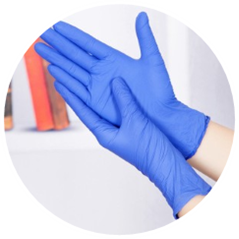 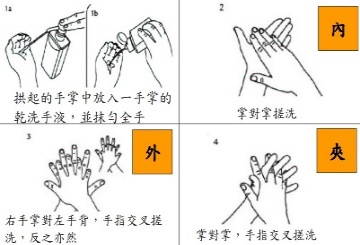 Nếu tay hoặc da tiếp xúc với máu hoặc dịch cơ thể
Dùng chất tẩy rửa hoặc nước rửa tay khô để rửa tay, và thực hiện theo các bước rửa tay đúng.
Nếu môi trường hoặc đồ vật bị dính máu hoặc dịch cơ thể
Có thể dùng nước tẩy pha loãng 100 lần để cọ sạch.
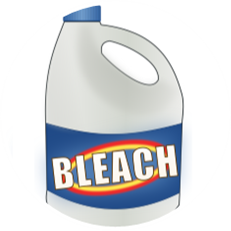 Nếu trên da có vết thương hở hoặc bị viêm da
Trước khi tiếp xúc với máu hoặc dịch cơ thể, cần dùng băng keo chống thấm dán kín vết thương.
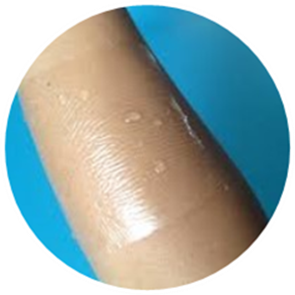 Tham khảo Hướng dẫn biện pháp kiểm soát truyền nhiễm , Biện pháp phòng ngừa tiêu  chuẩn của cơ sở chăm sóc dài hạn do CDC biên soạn.
22
Biện pháp xử lý sau khi lây nhiễm HIV-1
Rửa ngay vết thương bị phơi nhiễm
Da bị vật sắc cắt phải
Lập tức bóp vết thương cho máu chảy ra, rồi dùng nước sạch và xà bông rửa vết thương
Tiếp xúc với vết thương trên da
Dùng nước sạch và xà bông rửa sạch
Tiếp xúc với niêm mạc
Dùng thật nhiều nước sạch xối rửa
Lập tức đến phòng cấp cứu của bệnh viện điều trị HIV chỉ định, để bác sĩ khám đánh giá xem có nguy cơ nhiễm HIV không.
23
Biện pháp xử lý sau khi lây nhiễm HIV - 2:
 Sơ đồ quy trình xử lý y tế PEP
Nếu khi chăm sóc người bệnh, do bất cẩn khiến vết thương hở tiếp xúc với máu hoặc dịch cơ thể của người bệnh, thì sẽ có nguy cơ lây nhiễm (bị lây truyền) bệnh truyền nhiễm qua đường máu.
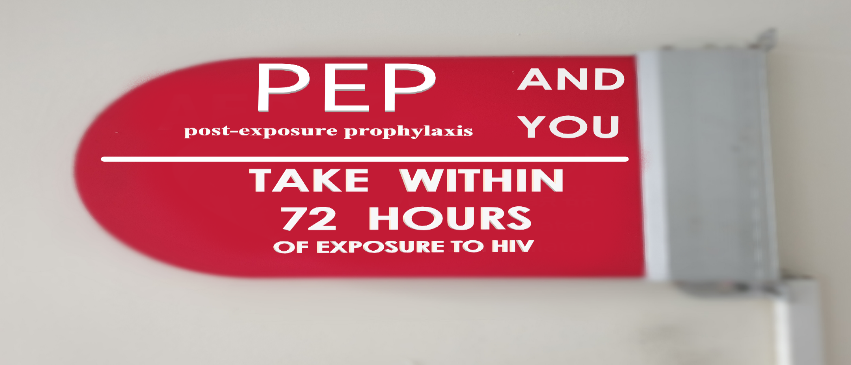 Hãy mau đến phòng cấp cứu của bệnh viện điều trị HIV chỉ định, để bác sĩ khám đánh giá xem có nguy cơ bị nhiễm HIV không.
Trong vòng 72 giờ, cho người có nguy cơ lây nhiễm HIV uống thuốc phòng ngừa.
Cần nhớ!! Dùng thuốc liên tục 28 ngày theo chỉ dẫn của bác sĩ!
Tiến hành xét nghiệm HIV theo lịch kiểm tra theo dõi!
24
Biện pháp xử lý sau khi lây nhiễm HIV:
Dùng thuốc phòng ngừa "sau” lây nhiễm (PEP)
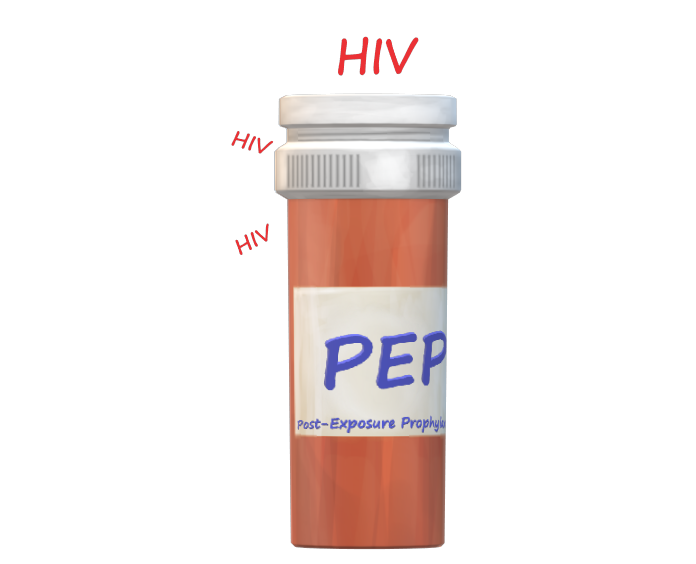 Trước khi gây ra nhiễm bệnh vĩnh viễn, cần dùng thuốc để bảo vệ tế bào

Tác dụng phụ tùy vào từng người, sẽ hết sau khi ngừng dùng thuốc
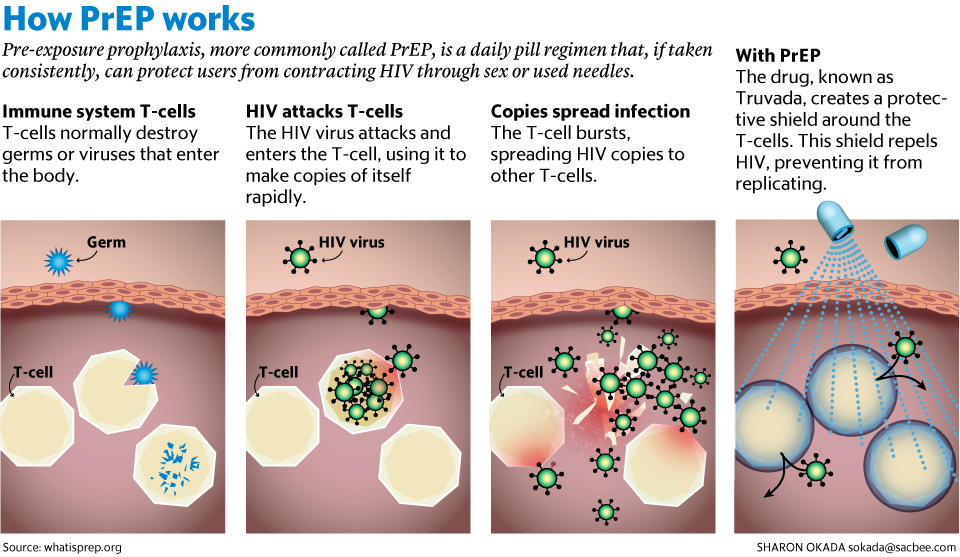 25
Chính phủ trợ cấp chi phí dùng thuốc phòng ngừa sau khi lây nhiễm HIV ngoài ý muốn trong khi thực thi nhiệm vụ
Cần chuẩn bị giấy tờ gì khi xin trợ cấp
Đơn vị đề nghị cần gửi công văn kèm các tài liệu sau:
(1) Phiếu lĩnh trợ cấp của đơn vị đề nghị
(2) Bản chính phiếu thu phí điều trị y tế
(3) Bảng kê chi tiết chi phí
(4) Tóm tắt bệnh án
(5) Bản mô tả quá trình xảy ra sự việc
(6) Thông báo lây nhiễm HIV ngoài ý muốn trong khi thực thi nhiệm vụ
(7) Bảng ghi chép theo dõi chích máu
Có quy định thời hạn xin trợ cấp không
Có.
Trong vòng 6 tháng, đơn vị mà bạn phục vụ cần gửi công
văn đến Trung tâm y tế địa phương để thẩm định sơ bộ và xin trợ cấp!
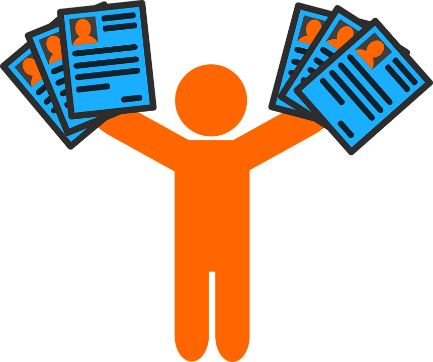 Nộp tại Trung tâm y tế địa phương, sau đó Trung tâm y tế sẽ  gửi hồ sơ đến CDC để thẩm  định lại và cấp phát kinh phí.
Nộp hồ sơ xin trợ cấp ở đâu
26
Bệnh viện chỉ định điều trị HIV
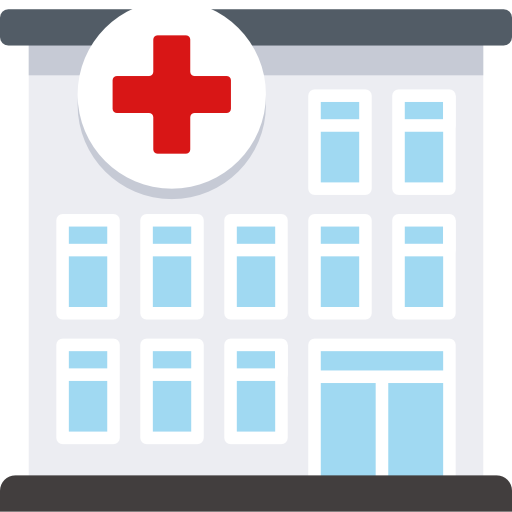 Hiện cả nước có 79 bệnh viện chỉ định
(Ngoài ra có 1 phòng khám chỉ định)
Cung cấp các dịch vụ tư vấn chăm sóc liên quan đến phòng trị HIV
27
Những hiểu lầm đối với HIV
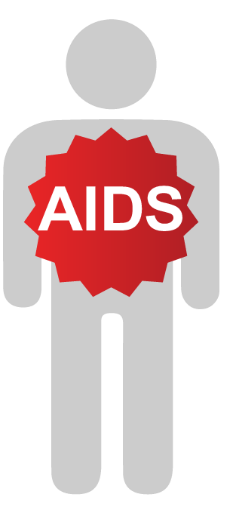 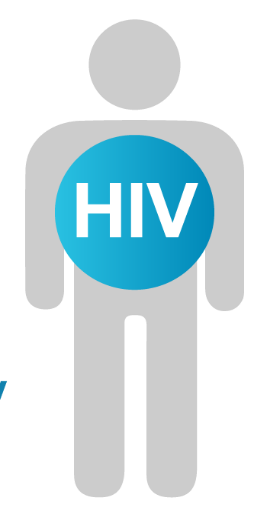 Đã nhiễm nhưng chưa phát bệnh ▼Gọi là nhiễm HIV
Khi bị bệnh ▼Gọi là AIDS
Giai đoạn đầu
Giai đoạn sau
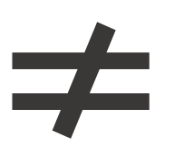 Nhiễm bệnh là phát bệnh luôn?
Tiếp xúc với dịch cơ thể là có nguy cơ nhiễm bệnh?
Nước bọt, dịch đờm, dịch tiết mũi, nước mắt, mồ hôi, nước tiểu, phân, chất nôn, mụn nước trên da → Đều không lây truyền
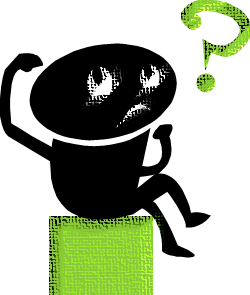 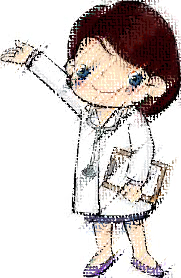 28
Những hiểu lầm về HIV
Cùng với sự ra đời của nhiều loại thuốc mới, nhiễm virus HIV không còn là cái án tử hình như ở thế kỷ 20 nữa, tuổi thọ bình quân của người nhiễm bệnh đã không khác mấy so với người bình thường, rõ ràng nó đã trở thành một căn bệnh mãn tính tương tự như cao huyết áp và tiểu đường vậy.
HIV là bệnh “vô phương cứu chữa”?
Xu hướng tình dục khác nhau có liên quan đến nhiễm HIV không?
Việc lây nhiễm của bất kỳ căn bệnh nào cũng đều không phân biệt giới tính và xu hướng tình dục. Chỉ có quan hệ tình dục an toàn (sử dụng bao cao su an toàn đúng cách + Chất bôi trơn dạng nước) mới có thể phòng ngừa HIV và các bệnh lây qua đường tình dục khác.
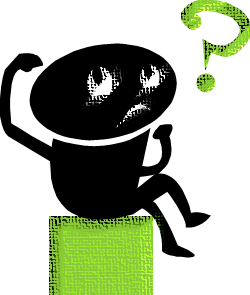 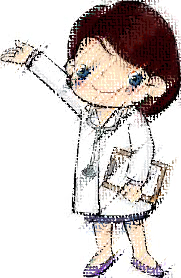 29
Câu hỏi thường gặp về nhiễm HIV - 1
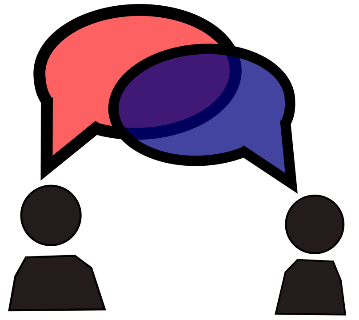 Q
Xin hỏi dùng chung bồn cầu, máy giặt với người nhiễm HIV, liệu có bị lây HIV không?
Không.
Virus HIV chỉ lây truyền qua trao đổi máu, dịch cơ thể, bao gồm: hành vi tình dục thiếu an toàn không sử dụng bao cao su trong suốt quá trình quan hệ, dùng chung bơm kim tiêm với người khác, chất pha loãng; hoặc lây truyền dọc từ mẹ sang con, v.v. Còn phân, nước tiểu, nước bọt, mồ hôi và các chất bài tiết khác đều không lây bệnh. Do đó, sinh hoạt chung bình thường hàng ngày sẽ không bị nhiễm virus HIV.
A
30
Câu hỏi thường gặp về nhiễm HIV - 2
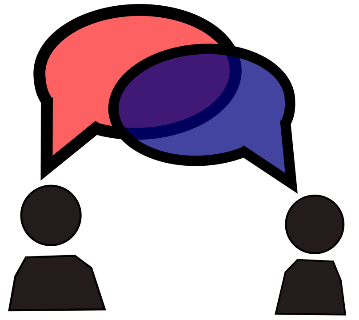 Bị muỗi đốt có nhiễm virus HIV không? Muỗi đốt “người bệnh HIV” xong sang đốt tôi, vậy tôi có bị lây bệnh HIV không?
Q
Không.
Virus HIV không lây qua đường muỗi, ruồi hay côn trùng đốt. Tại vùng miệng của muỗi và côn trùng chỉ có dính một lượng máu cực nhỏ, không đủ để truyền virus, hơn nữa sau khi hút máu người bệnh xong, côn trùng sẽ nghỉ ngơi tiêu hóa, chứ không ngay lập tức đi đốt/cắn tiếp người khác. Ngoài ra, muỗi chỉ hút máu chứ không nhả máu trong thực quản ra được, nên nó không thể truyền virus HIV.
A
A
31
Câu hỏi thường gặp về nhiễm HIV - 3
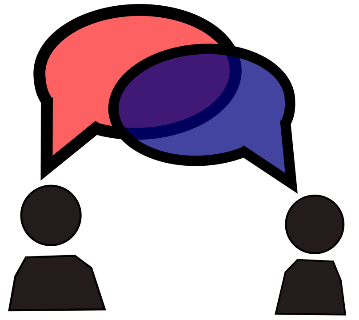 Q
Đã từng xảy ra việc người nhiễm HIV cắn bị thương người khác, xin hỏi người bị cắn liệu có nhiễm HIV không?
A
Không.
Người bị cắn tiếp xúc với nước bọt và niêm mạc của người cắn (người nhiễm HIV), vì nước bọt không lây truyền virus HIV, còn niêm mạc trừ khi có tình hình đặc biệt như có vết thương, chảy máu, thì mới có khả năng lây truyền virus HIV, bởi vậy, cơ hội nhiễm HIV do bị cắn là cực thấp.
A
32
Câu hỏi thường gặp về nhiễm HIV - 4
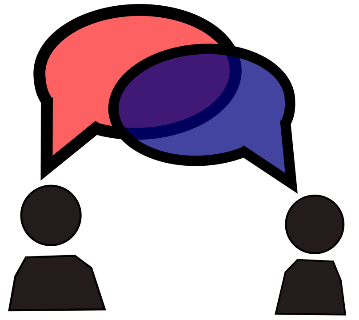 Q
Uống chung một cốc nước với người nhiễm HIV, liệu có bị lây bệnh không?
A
Không.
Vì nước bọt hầu như không lây truyền virus HIV, do đó uống nước chung sẽ không nhiễm bệnh, hôn nhẹ người bệnh cũng sẽ không bị lây.
A
33
Loại bỏ kỳ thị - Quan tâm tiếp nhận
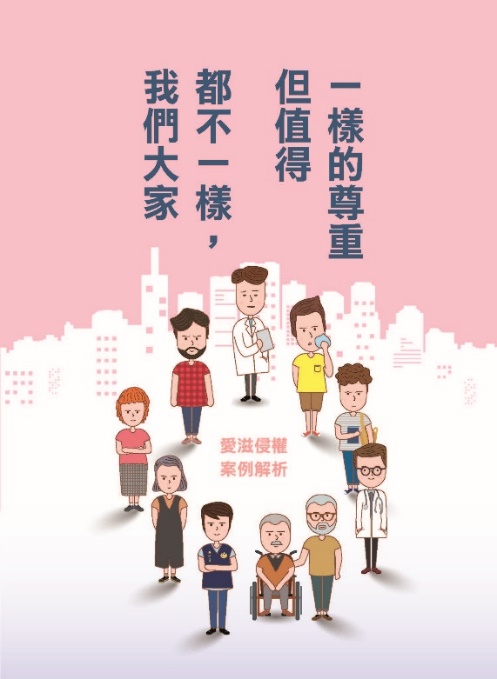 Theo các tài liệu nghiên cứu quốc tế cho thấy, người nhiễm bệnh chỉ cần dùng thuốc đúng nguyên tắc, lượng virus giảm tới  mức không xét nghiệm thấy nữa, thì sẽ giảm  rất nhiều nguy cơ truyền bệnh.
Phục vụ chăm sóc thông thường (lật mình, vệ sinh cơ thể, tiếp xúc cơ thể) sẽ không bị lây bệnh. Virus HIV chỉ lây truyền qua trao đổi máu và dịch cơ thể; còn phân, nước tiểu, nước bọt, mồ hôi và các chất bài tiết khác đều không lây bệnh. Do đó, sinh hoạt chung bình thường hàng ngày sẽ không bị nhiễm virus HIV.
02
Có thể ôm, bắt tay, cùng dùng bữa, dùng chung điện thoại và các hoạt động giao tiếp bình thường hàng ngày với người nhiễm bệnh.
34
Lời kết
HIV chủ yếu lây truyền qua dịch cơ thể (máu, tinh dịch, dịch tiết âm đạo hoặc sữa mẹ) mang virus HIV, con đường lây truyền chính là hành vi tình dục không an toàn.
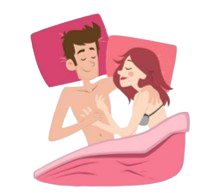 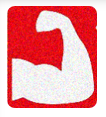 HIV đã được coi là bệnh mãn tính, người nhiễm bệnh chỉ cần dùng thuốc đều đặn là có thể kiểm soát lượng virus, duy trì trạng thái khỏe mạnh.
Người chăm sóc bệnh nhân nhiễm HIV cần nhắc nhở người bệnh đi khám định kỳ, dùng thuốc đều đặn, để kiểm soát lượng virus trong cơ thể.
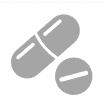 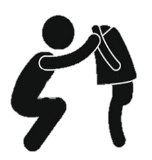 Việc phục vụ chăm sóc thường ngày sẽ không lây nhiễm virus HIV.
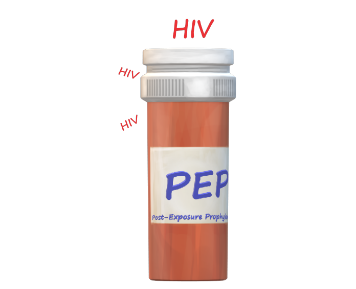 Nhân viên chăm sóc dài hạn nếu trong công việc bị lây nhiễm HIV ngoài ý muốn, xin nhớ trong vòng 72 giờ đến bệnh viện xét nghiệm và để bác sĩ đánh giá xem có cần sử dụng thuốc dự phòng hay không, chi phí liên quan sẽ được Chính phủ trợ cấp.
35
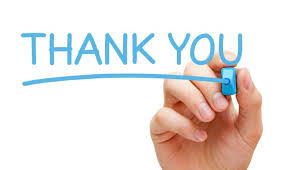 36